2Д ФОРМИКВИЗ
Цели: 

- Знаеш да препознаваш 2Д форми во различни положби.

- Знаеш колку темиња, страни има петоаголникот и шестоаголникот
Јас сум ...
Што сум јас?
Кликни на броевите за да прочиташ...
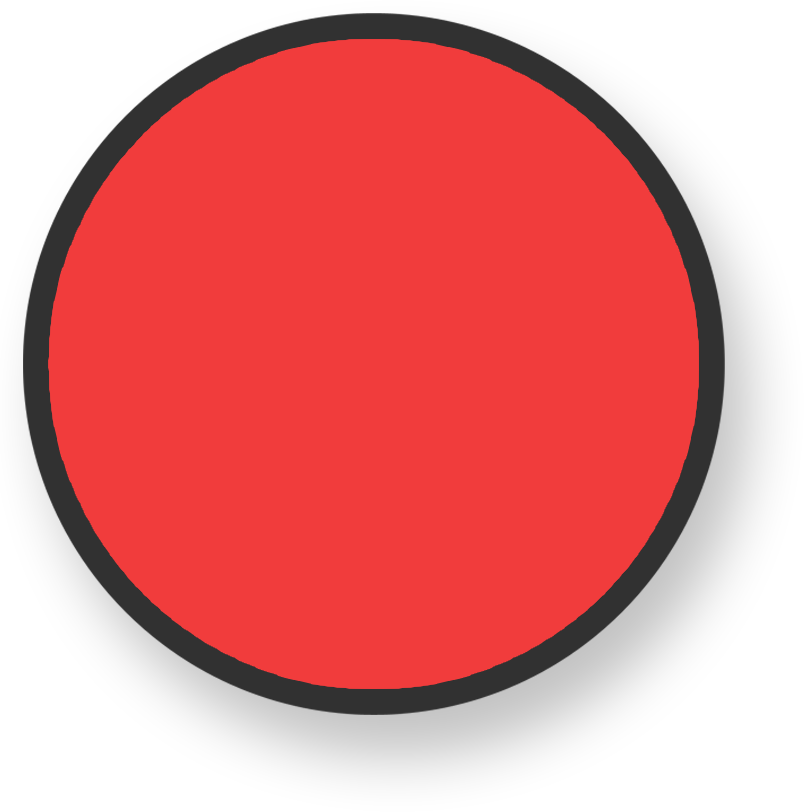 ?
Немам страни.
1
Имам една крива линија.
2
Се тркалам.
3
следно
Што сум јас?
Јас сум ...
Кликни на броевите за да прочиташ...
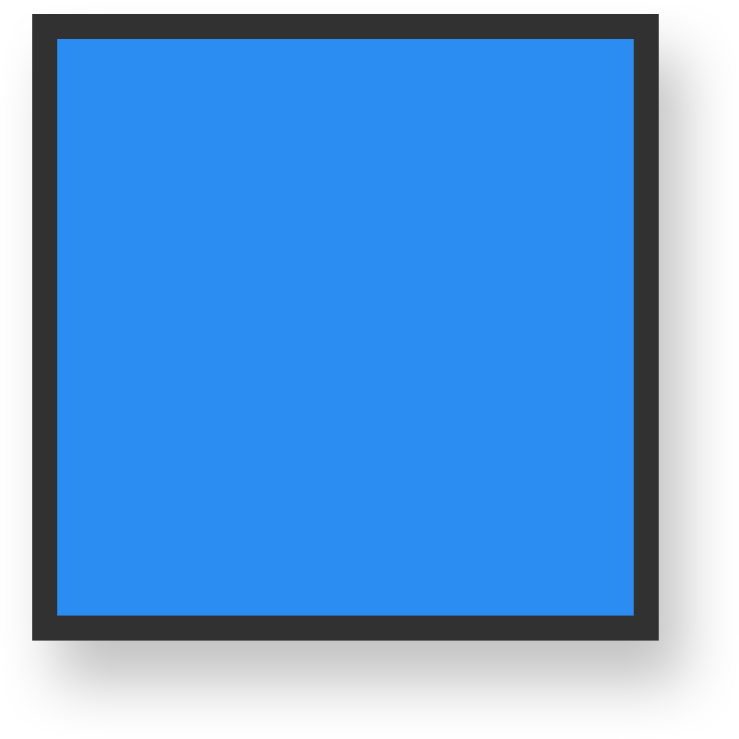 ?
Имам 4 еднакви.
1
Имам 4 темиња.
2
Сите страни ми се еднакви.
3
следно
Што сум јас?
Јас сум ...
Кликни на броевите за да прочиташ...
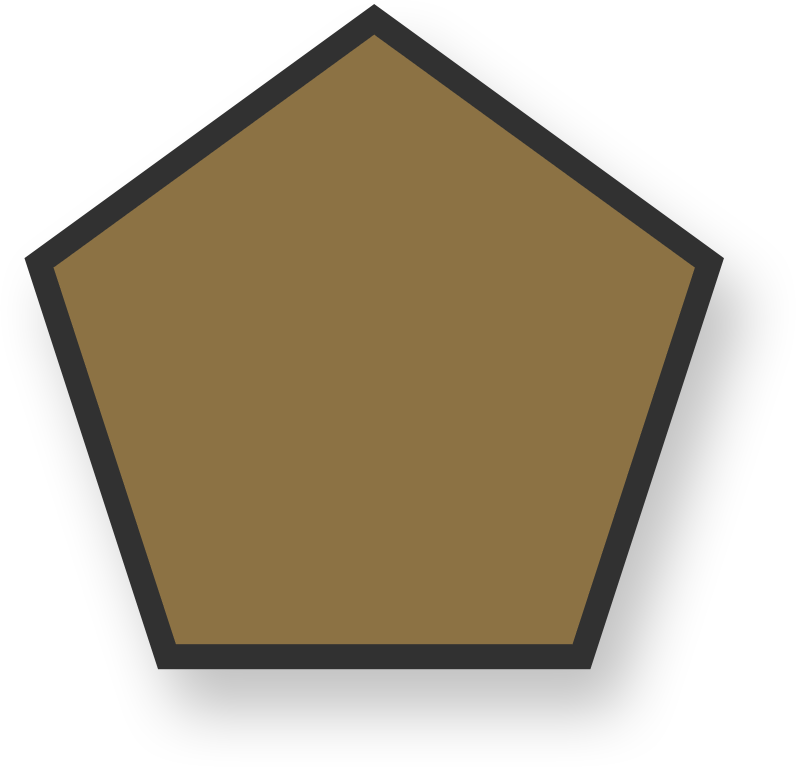 ?
Имам 5 темиња.
1
Имам 5 страни.
2
Сите страни ми се еднакви.
3
следно
Што сум јас?
Јас сум ...
Кликни на броевите за да прочиташ...
?
Имам 4 темиња.
1
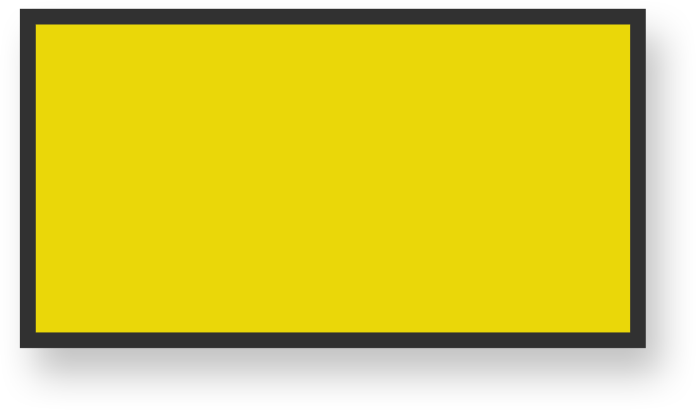 Имам 4 страни.
2
Имам 2 кратки и 2 долги страни.
3
следно
Што сум јас?
Јас сум ...
Кликни на броевите за да прочиташ...
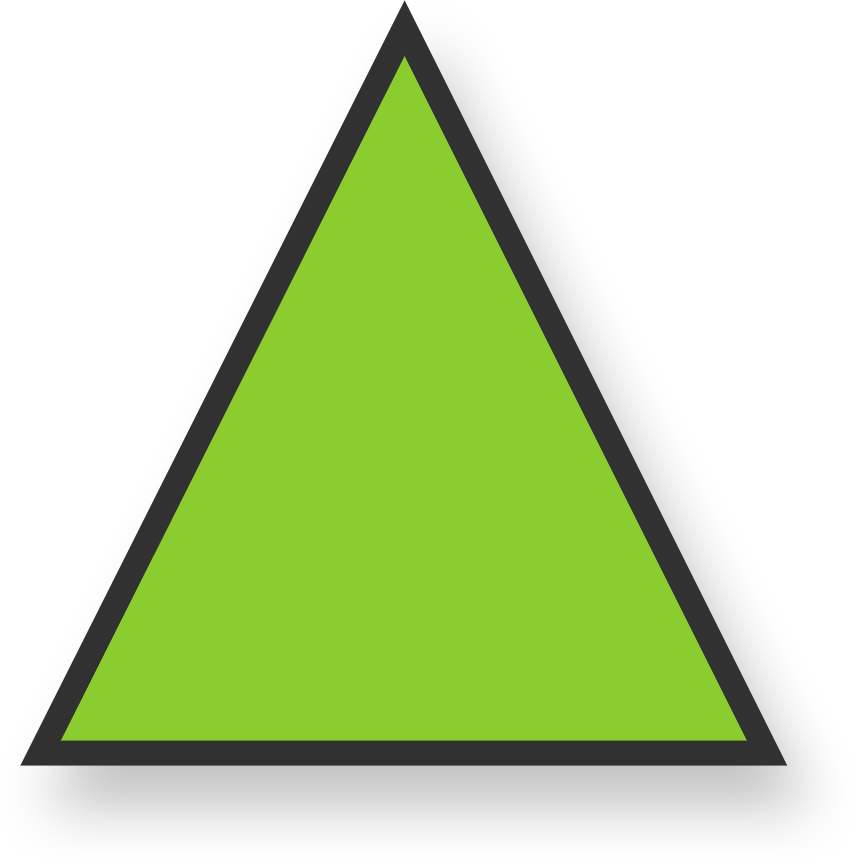 ?
Имам 3 темиња.
1
Имам 3 страни.
2
следно
Што сум јас?
Јас сум ..
Кликни на броевите за да прочиташ...
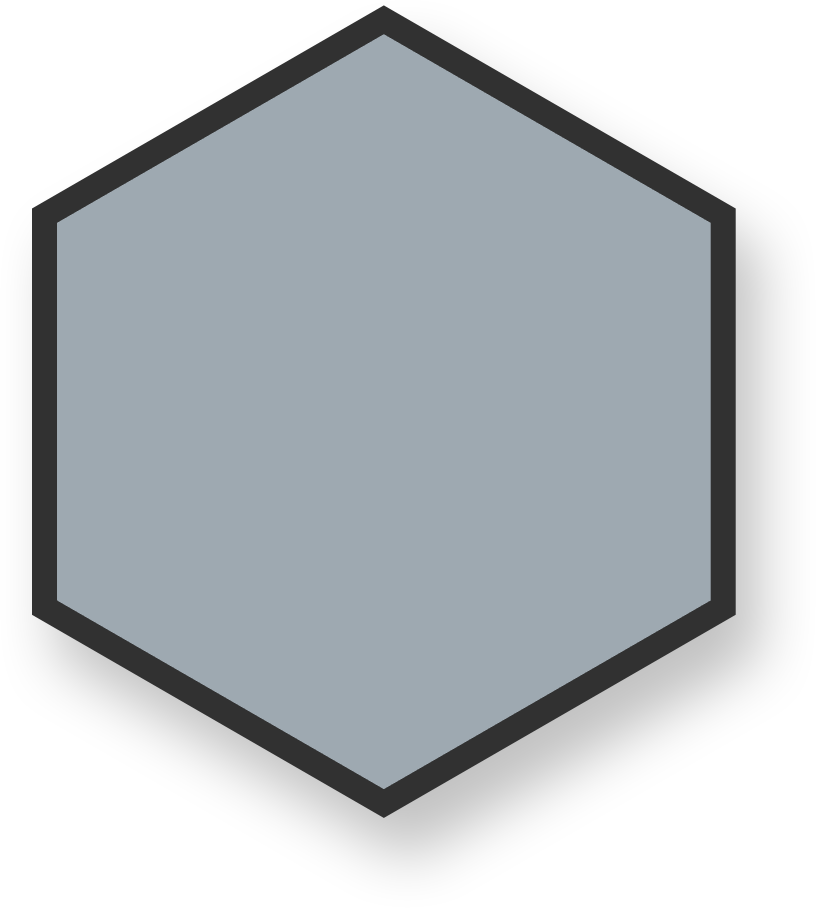 ?
Имам 6 темиња.
1
Имам 6 страни.
2
следно